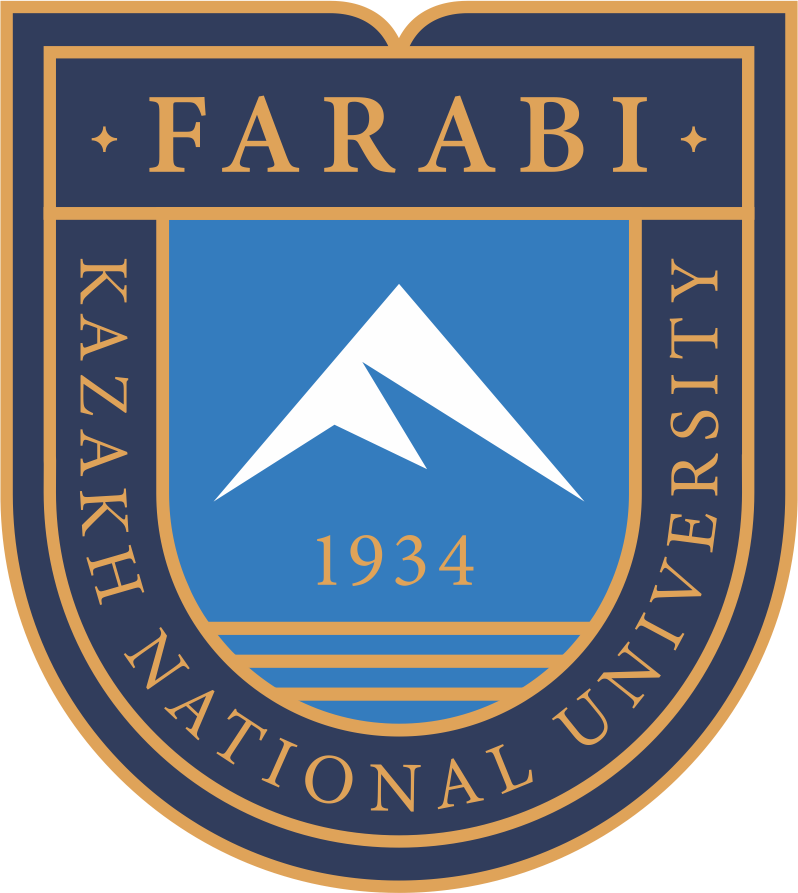 AL-FARABI KAZAKH NATIONAL UNIVERSITY
Department of Recreational geography and tourism
Transportation in Tourism
Assipova Zhanna
PhD, associate professor
Lecture 7
Speciality Ground Transportation
Speciality Ground Transportation
Speciality ground transportation
Walking
 hiking
 trekking
 backpacking
 sight jogging
RV
Animals
 dog sledding
 donkey taxis
 horseback
Automobile experiences
 theme parks
 GoCar
 world class driving
 racing adventures
 off-road trekking
Cycles
Rickshaw
Segways
Recreational Vehicles
RV: a motorized or towable vehicle that combines transportation and temporary living quarters for travel, recreation and camping. RVs do not include mobile homes, off-road vehicles, snowmobiles or conversion vehicles (Recreation Vehicle Industry Association, 2012a).

Types of recreational vehicle
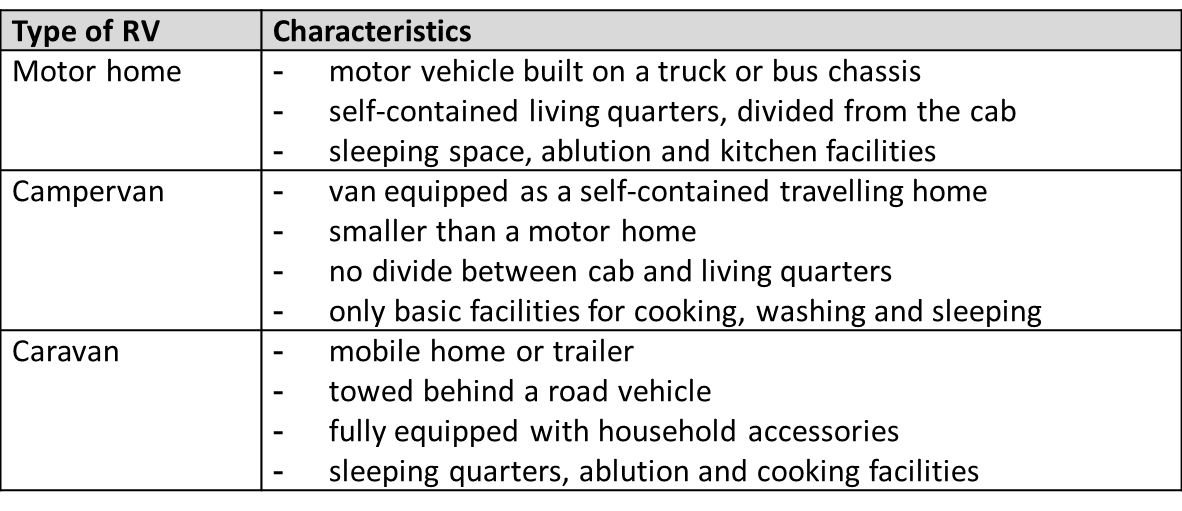 Demand
Age and income groups of RV travellers in Europe
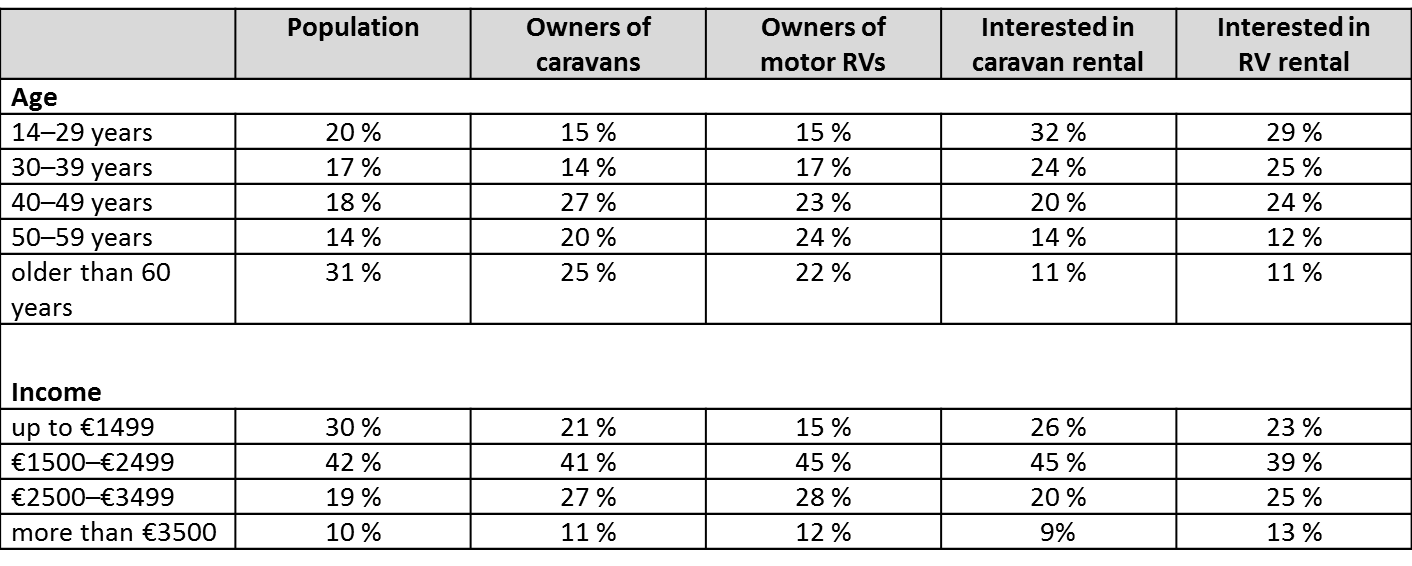 Source: Adapted from CIVD, 2010
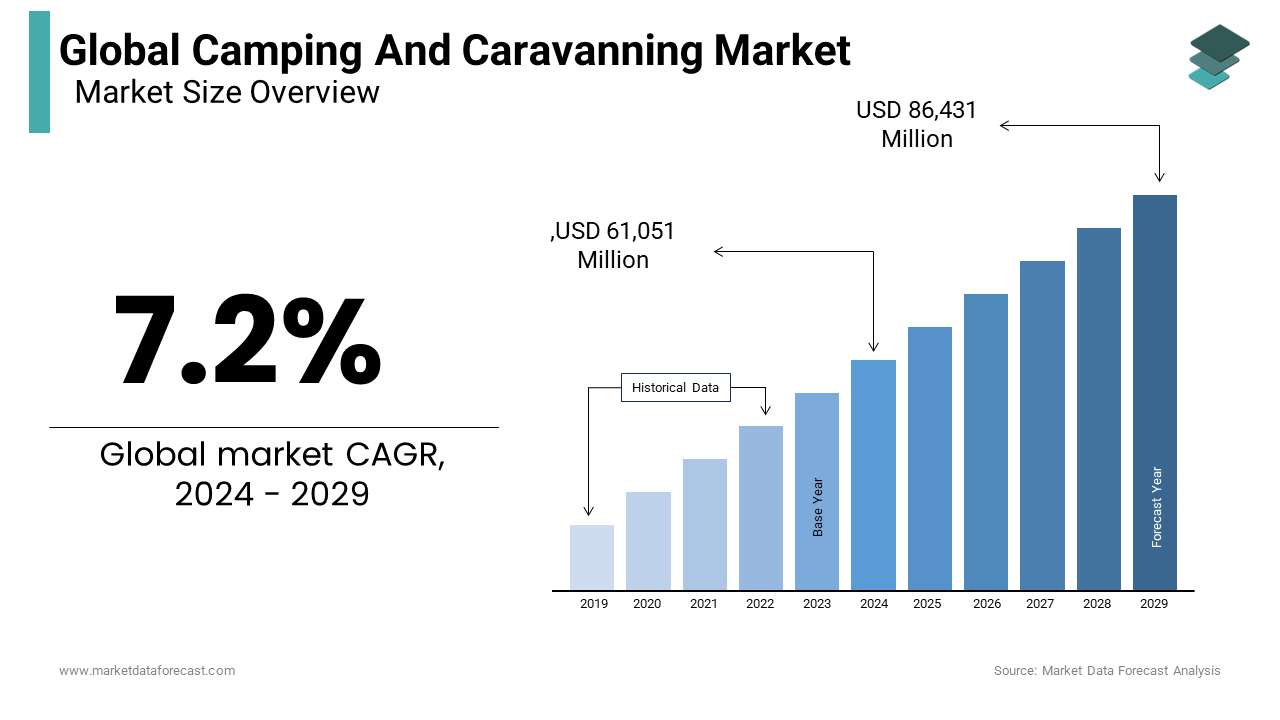 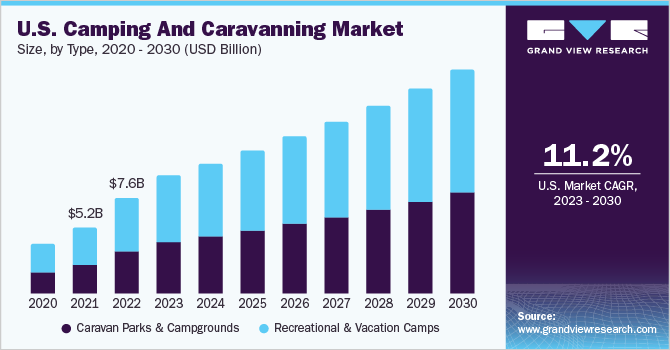 Recreational vehicle
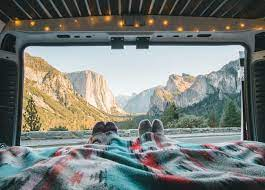 Typical amenities of an RV include a kitchen, a bathroom, and one or more beds. RVs can range from utilitarian – containing only sleeping quarters and basic cooking facilities – to luxurious, with features like air conditioning (AC), water heaters, televisions and satellite receivers, and quartz countertops, for example
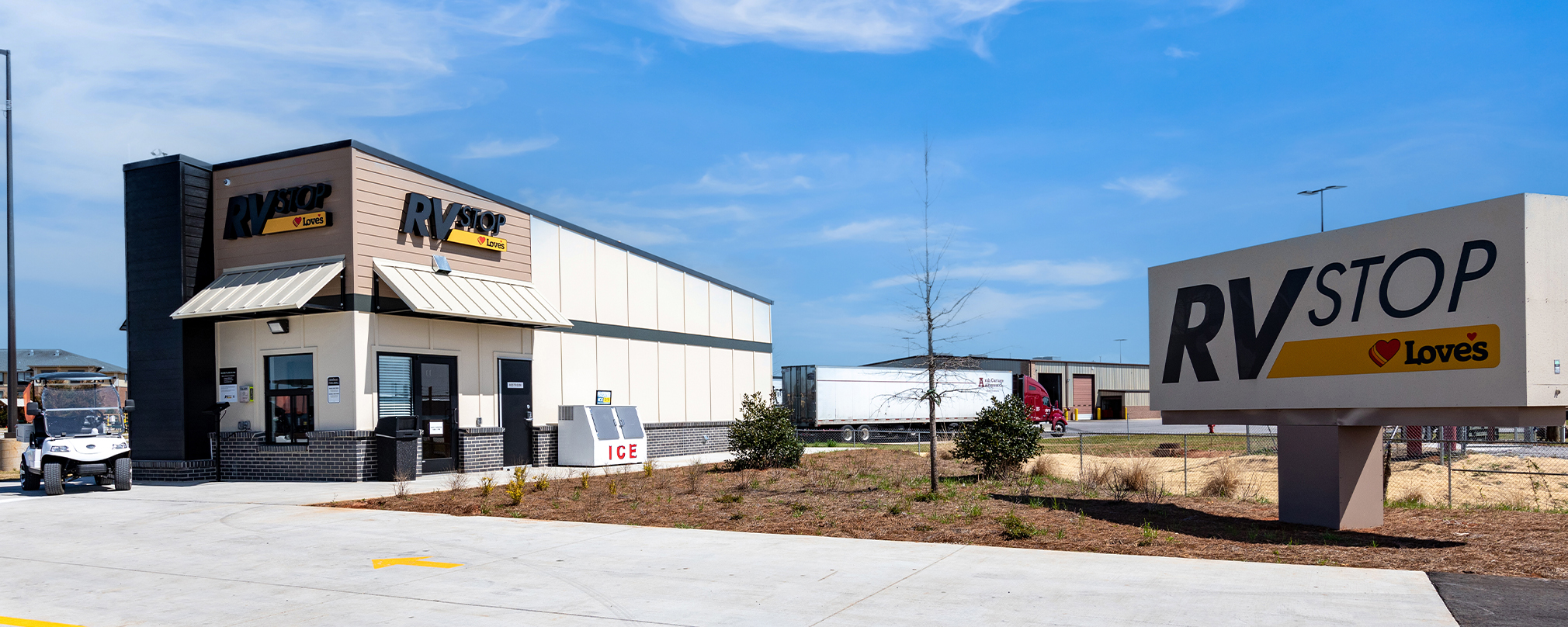 RV Stops
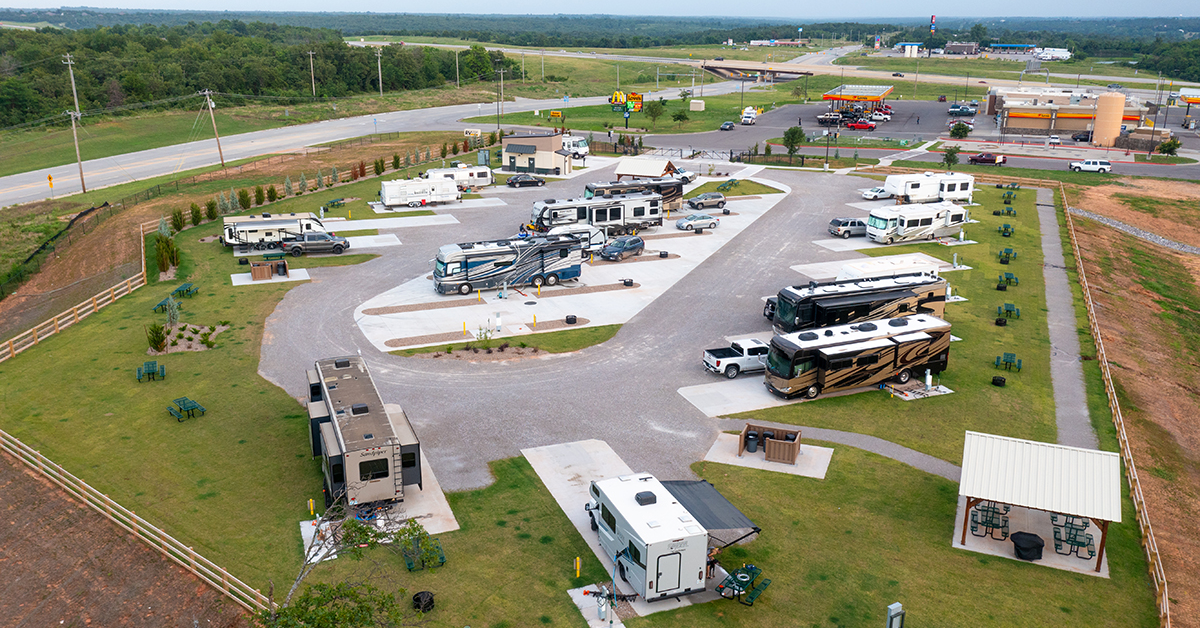 Demand
Registrations of new recreational vehicles worldwide in 2010
Source: CVID, 2011
Supply
Registrations of new recreational vehicles in Europe in 2011
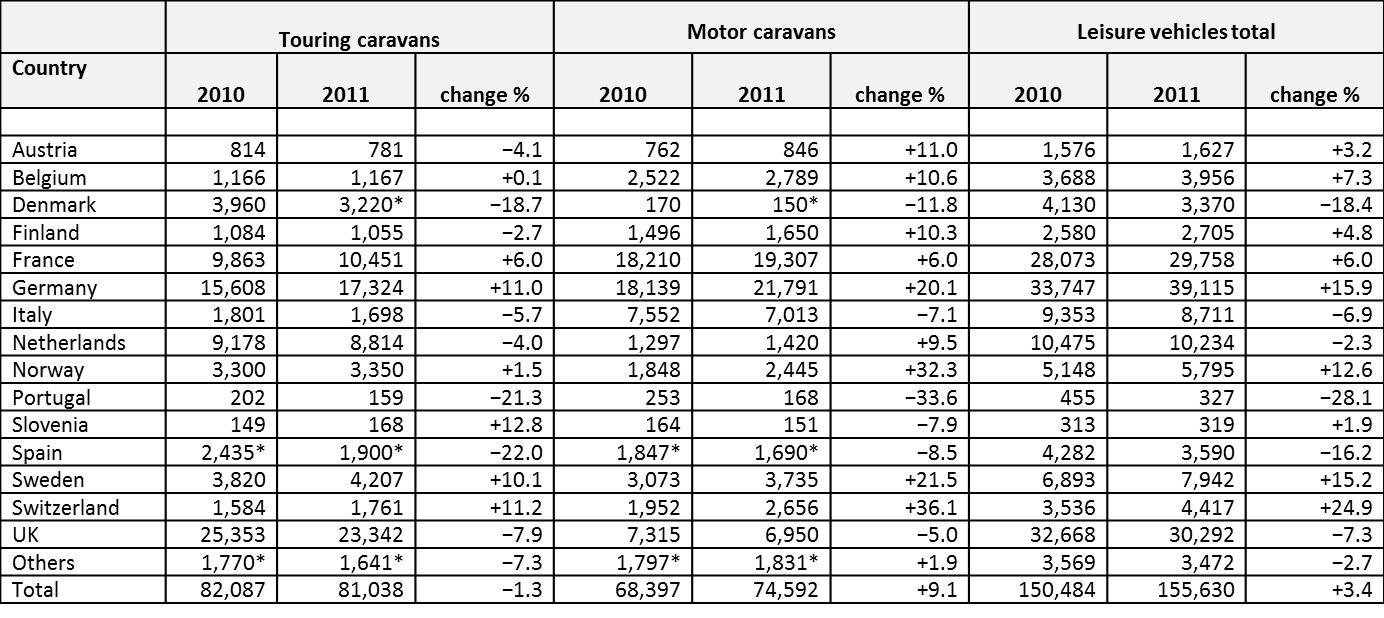 * Estimated
Source: European Caravan Federation
Thank you for your attention!